From Open|SpeedShop to a Component Based Tool Framework

Jim Galarowicz
Don Maghrak
The Krell Institute
Paradyn Week 2010
4/12/2010
1
Open|SpeedShop 
Performance Tool Status Update
Overall Agenda
Open|SpeedShop Project Update
Component Based Tool Framework Project Introduction
Paradyn Week 2010
4/12/2010
2
Open|SpeedShop 
Performance Tool Status Update
Open|SpeedShop Agenda
Open|SpeedShop Project Overview
Current Features
What has changed since last update
What we are working on now
Current Release and Status
Paradyn Week 2010
4/12/2010
3
Open|SpeedShop 
Performance Tool Status Update
Project Overview:
What is Open|SpeedShop?
Comprehensive open source performance analysis framework
Combining Profiling and Tracing
Common workflow for all experiments
Flexible instrumentation (dynamic and offline)
Extensibility through plugins
GUI, CLI, immediate command and Python API user interfaces
Partners
DOE/NNSA Tri-Labs (LLNL, LANL, SNLs)
Krell Institute
Universities of Wisconsin and Maryland
ORNL
Paradyn Week 2010
4/12/2010
4
Open|SpeedShop 
Performance Tool Status Update
Project Overview:
What is Open|SpeedShop?
What can Open|SpeedShop do for the user?
Give lightweight overview of where program spends time
Find hot call paths in user program and libraries
Give access to hardware counter event information
Trace calls to POSIX I/O functions, give timing, call paths, and optional info like: bytes read, file names...
Trace calls to MPI functions. give timing, call paths, and optional info like: source, destination ranks, .....
Help pinpoint numerical problem areas by tracking FPEs
Maps the performance information back to the source and displays source annotated with the performance information.
Paradyn Week 2010
4/12/2010
5
Open|SpeedShop 
Performance Tool Status Update
Project Overview:
What is Open|SpeedShop?
Platforms supported currently:
Linux Clusters with x86, IA-64, Opteron, and EM64T
Ports to Linux: PPC, BlueGene, Cray-XT in progress

Gather performance data on unmodified application binaries
 Where no shared library support  build statically
Open|SpeedShop provides “osslink” script to help re-link our collector code into the application
Paradyn Week 2010
4/12/2010
6
Open|SpeedShop 
Performance Tool Status Update
Terminology
Concept of an Experiment
What to measure (metric) and what to analyze (appl.)
Experiment chosen by user 
Experiment consists of Collectors and Views
Collectors define specific performance data sources
Hardware counters
Tracing of certain routines
Views specify data aggregation and presentation
Multiple collectors per experiment possible
Paradyn Week 2010
4/12/2010
7
Open|SpeedShop 
Performance Tool Status Update
Sampling Experiments
PC Sampling (pcsamp)
Record PC in user defined time intervals
Low overhead overview of time distribution
Good first step to find hot spots in program
User Time (usertime)
PC Sampling + Call stacks for each sample
Provides inclusive & exclusive timing data
Find hot call paths in application
Hardware Counters (hwc, hwctime)
Sample HWC overflow events
Access to data like cache and TLB misses
Paradyn Week 2010
4/12/2010
8
Open|SpeedShop 
Performance Tool Status Update
Tracing Experiments
I/O Tracing  (io, iot)
Record invocation of all POSIX I/O events
Provides I/O aggregate and individual timings
iot – Shows bytes read/written, etc. & event by event list
MPI Tracing (mpi, mpit, mpiotf)
Record invocation of all MPI routines
Provides MPI aggregate and individual timings
mpit – Shows bytes transferred, ranks involved, etc. & event by event list
mpiotf – Writes open trace format files using vampirtrace under the hood.
Paradyn Week 2010
4/12/2010
9
Open|SpeedShop 
Performance Tool Status Update
Tracing Experiments (2)
Floating Point Exception Tracing (fpe)
Triggered by any FPE caused by the code
Helps pinpoint numerical problem areas
Mapped back to source where FPE occurred
Paradyn Week 2010
4/12/2010
10
Open|SpeedShop 
Performance Tool Status Update
Instrumentation Choices
Offline
MRNet
MPI Application
MPI Application
Easy setup
Low overhead
No additional resources
Higher portability
post-mortem
O|SS
O|SS
Online analysis
Intermediate updates
Attach to running code
Optional aggregation
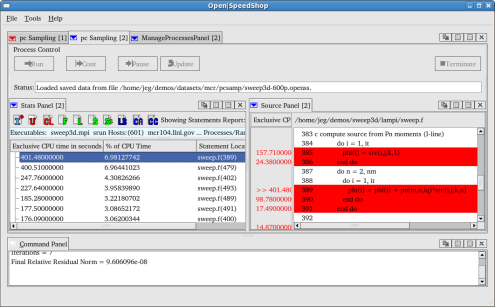 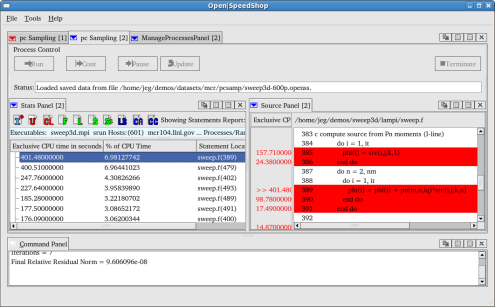 Paradyn Week 2010
4/12/2010
11
Open|SpeedShop 
Performance Tool Status Update
Code Instrumentation
How does Open|SpeedShop collect performance data?
Offline/External Data Collection
Instrument application at start-up
Write data to raw data files to directories on shared file system
After application completes, convert raw data to O|SS database
Performance data available at end of execution.
Online Scalable Data Collection via Dyninst/MRNet
Use Scalable transport layer (MRNet)
Insert instrumentation (collectors) using Dyninst
Performance data delivered directly to tool online via daemons
Ability for interactive online analysis and viewing intermediate results
Paradyn Week 2010
4/12/2010
12
Open|SpeedShop 
Performance Tool Status Update
What is new since last Paradyn Week update in 2008?
Moved away from DPCL to MRNet as online transport
Developed the offline mode of operation.
Using libmonitor (Rice) to hook into application, monitor sys calls
Link our collectors into the application to gather data
Write raw data files, then create OSS database file
Transitioned to having offline the default instrumentation mode 
Low start-up overhead and works well in batch environments
Continued to update the open source components we use
sqlite, libdwarf, libunwind, libmonitor, Dyninst, MRNet, PAPI,…
Improved installation scripts, tools
Paradyn Week 2010
4/12/2010
13
Open|SpeedShop 
Performance Tool Status Update
What is new since last Paradyn Week update in 2008? (2)
Usability Improvements
Optional View window to select which metrics to be used to create the view
Ability to quickly switch to function, statement, or library view 
Improvements (tool bar) for custom comparison view
Integrated offline mode support into GUI wizards
Created offline convenience scripts to hide the previous syntax
osspcsamp, ossusertime, osshwc, osshwctime, ossio, ….
In general, tool is more robust.   Has been exposed to more applications, compilers, job schedulers, MPI versions.
Paradyn Week 2010
4/12/2010
14
Open|SpeedShop 
Performance Tool Status Update
What are we working on now?
Work on selected modularization of Open|SpeedShop
Ability to build a viewer only version
Ability to build only the runtime libraries and collectors
Refactor runtime library component to be more modular
Porting Open|SpeedShop:
Linux PPC
BG/L and BG/P
CNL: Cray-XT4 and Cray-XT5
Supporting current users and assisting new users
Release updates
New features and bug fixes to existing code
Paradyn Week 2010
4/12/2010
15
Open|SpeedShop 
Performance Tool Status Update
What are we working on now?
Scalability Improvements
Integrate the latest versions of MRNet and Dyninst into Open|SpeedShop (CBTF project)
Using Dyninst-6.1 and MRNet 2.2 beta for development
More on this later in the talk
 Component Based Tool Framework project
Subject of next half of this talk
Paradyn Week 2010
4/12/2010
16
Open|SpeedShop 
Performance Tool Status Update
Current Release and Status
Open|SpeedShop 1.9.3.3 available
Packages and source from sourceforge.net
Tested on a variety of platforms
Cray-XT, BG, and PPC versions coming soon
Open|SpeedShop website:     http://www.openspeedshop.org/
Download options:
Package with Install Script (install.sh or install-oss)
Source for tool and base libraries
Paradyn Week 2010
4/12/2010
17
Building a Community Infrastructure for Scalable 
On-Line Performance Analysis Tools

Component Based Tool Framework
“CBTF”

Jim Galarowicz
Don Maghrak
The Krell Institute
Paradyn Week 2010
4/12/2010
18
Building a Community Infrastructure for Scalable On-Line Performance Analysis Tools
CBTF Agenda
Project Origin and Team
Project Rationale
Project Goals/Objectives
Research Challenges/Project Requirements
Performance Tools Pipeline
Project Results/Outcomes
Current Status
Paradyn Week 2010
4/12/2010
19
Building a Community Infrastructure for Scalable On-Line Performance Analysis Tools
Project Origin
Project Origin

 OASCR Proposal: "Building a Community Infrastructure for Scalable On-Line Performance Analysis Tools Around Open SpeedShop"  for Software Development Tools for Improved Ease-of-Use of Petascale Systems

 Jointly funded by OASCR and NNSA
 Three year project
Paradyn Week 2010
4/12/2010
20
Building a Community Infrastructure for Scalable On-Line Performance Analysis Tools
Project Team
Project Team
 The Krell Institute
 University of Maryland
 University of Wisconsin
 Oak Ridge National Laboratory
 Lawrence Livermore National Laboratory
 Los Alamos National Laboratory
 Sandia National Laboratories
 Carnegie Mellon University
 Others welcome……
Paradyn Week 2010
4/12/2010
21
Building a Community Infrastructure for Scalable On-Line Performance Analysis Tools
Project Rationale
Why the need for the project?
Petascale environments need tool sets that are flexible
Need to quickly create new and specialized tools
Better availability of tools across more platforms
Need to avoid creating stove pipe tools
Paradyn Week 2010
4/12/2010
22
Building a Community Infrastructure for Scalable On-Line Performance Analysis Tools
Project Goals/Objectives
Project Goals/Objectives: 
Create a toolbox of components for building high-level end user tools and/or quickly build tool prototypes.
Tools should be easily configurable/adjustable w/o rebuilding.
Able to mix components from several groups and/or vendors.   Everyone should be able to contribute and use the new components.
We would like contributors to define the interfaces with us so that we can share components later in both directions.
Paradyn Week 2010
4/12/2010
23
Building a Community Infrastructure for Scalable On-Line Performance Analysis Tools
Project Goals/Objectives
Project Goals/Objectives:	
Research into efficient and effective online data aggregation, reduction, filtering, and data transfer
MRNet
Research lightweight data acquisition techniques
Binary rewriting
Assemble new tool components to create a more modular Open|SpeedShop performance tool
Support BlueGene and Cray-XT platforms
Paradyn Week 2010
4/12/2010
24
Building a Community Infrastructure for Scalable On-Line Performance Analysis Tools
Research Challenges
Project Requirements
Research Challenges/Project Requirements: 
Components must be designed for scale but also have a need for generality.
Support specialized tool components intended for serial or small scale usage.
Infrastructure must support online data aggregation because of potentially high data volume at scale.
Petascale machines are likely to have limited OS capabilities requiring new and light-weight data acquisition techniques.
Must be able to efficiently store the performance data.
Must be able to map any combination of tool components to the target architecture.
4/12/2010
Paradyn Week 2010
25
Building a Community Infrastructure for Scalable On-Line Performance Analysis Tools
Performance Analysis Pipeline
Paradyn Week 2010
4/12/2010
26
Building a Community Infrastructure for Scalable On-Line Performance Analysis Tools
Performance Tools Pipeline
Creating a first Performance Tools Pipeline prototype
Start with Open|SpeedShop components as one set of examples for such an infrastructure.
Decompose core components into general building blocks.
Arrange building blocks into a logical performance analysis pipeline.
Allows users and tool builders to select individual components for each pipeline stage.
Supports a flexible mapping onto the target architecture which provides efficient execution and visualization (incl. remote operation) environments.
Paradyn Week 2010
4/12/2010
27
Building a Community Infrastructure for Scalable On-Line Performance Analysis Tools
Project Results/Deliverables
Project Results/Deliverables:	
 Set of reusable components for creating performance tools
 Modified version of gprof using reusable components
 Components for online data aggregation, reduction, filtering, and transfer at high scale
 Tool or Open|SpeedShop experiment based on Active Harmony
 A new, more modular Open|SpeedShop performance tool
 Support for BlueGene and Cray-XT platforms
 Special purpose tool, based on need at ORNL
Paradyn Week 2010
4/12/2010
28
Building a Community Infrastructure for Scalable On-Line Performance Analysis Tools
Project Results/Outcomes
Dyninst/MRNet Features/Requirements/Desires 
 Plan to use symtabAPI
 Plan to be using the MRNet lightweight library
 Plan to use the detach on the fly feature
 Plan to use the binary rewriter feature
 Would like a floating point register fix up feature
 Plan to use the “1st party” stackwalker API
 Plan to create an “new” OSS feature based on Active Harmony
 Plan to use MRNet transport mechanism
Paradyn Week 2010
4/12/2010
29
Building a Community Infrastructure for Scalable On-Line Performance Analysis Tools
Current Status
Current Status
Open|SpeedShop team design meetings
Holding extended CBTF team meetings to discuss ideas for component interfaces
Created a CBTF wiki
Started prototyping the component interface design
Doing a number of improvements and decompositions in Open|SpeedShop in preparation to move to CBTF
Plan to focus on transport components first
Paradyn Week 2010
4/12/2010
30
Building a Community Infrastructure for Scalable On-Line Performance Analysis Tools
Questions?
Questions?
jeg@krellinst.org
dpm@krellinst.org
Paradyn Week 2010
4/12/2010
31
Open|SpeedShop 
Performance Tool Status Update
Open|SpeedShop Appendix
Open|SpeedShop Appendix

www.openspeedshop.org
Paradyn Week 2010
4/12/2010
32
Open|SpeedShop 
Performance Tool Status Update
Running in Offline mode
pcsamp example
osspcsamp “<executable> <arguments>”
One line command to gather PC Sampling results
Note: “” around executable line
Run command without extra arguments for help or view man page
Separate command for each experiment
osspcsamp, ossusertime, osshwc, osshwctime
ossio, ossiot, ossmpi, ossmpit, ossfpe
Example Sequential run:  (example run in following slides)
osspcsamp “./smg2000 –n 80 80 80” 
Example multi-process run:
ossmpi “mpirun -np 64 sweep3d.mpi”
Paradyn Week 2010
4/12/2010
33
Open|SpeedShop 
Performance Tool Status Update
Example Offline Run
With Output
osspcsamp “./smg2000 –n 80 80 80”
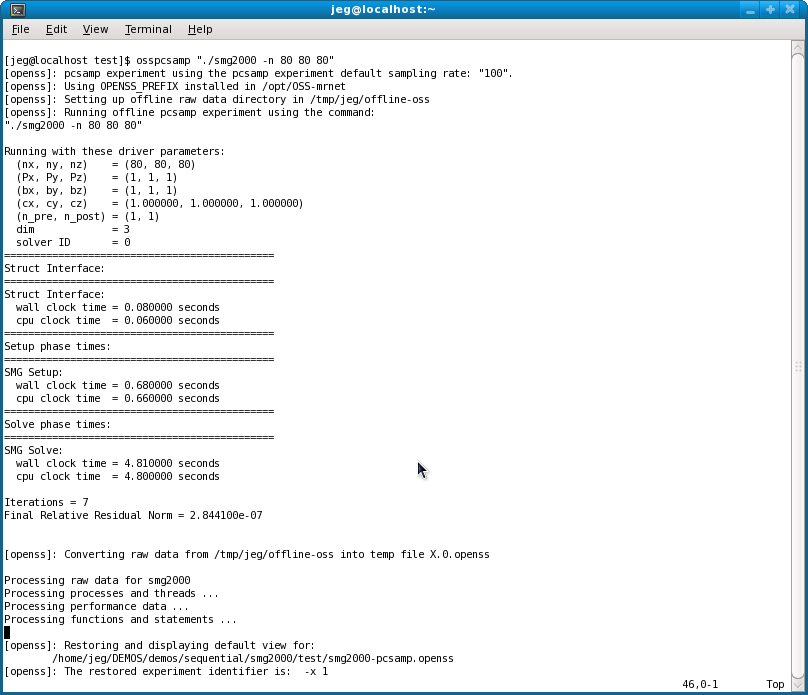 Application output
followed by OSS output
Paradyn Week 2010
4/12/2010
34
Open|SpeedShop 
Performance Tool Status Update
Example Offline Run
With Output (2)
osspcsamp “./smg2000 –n 80 80 80”
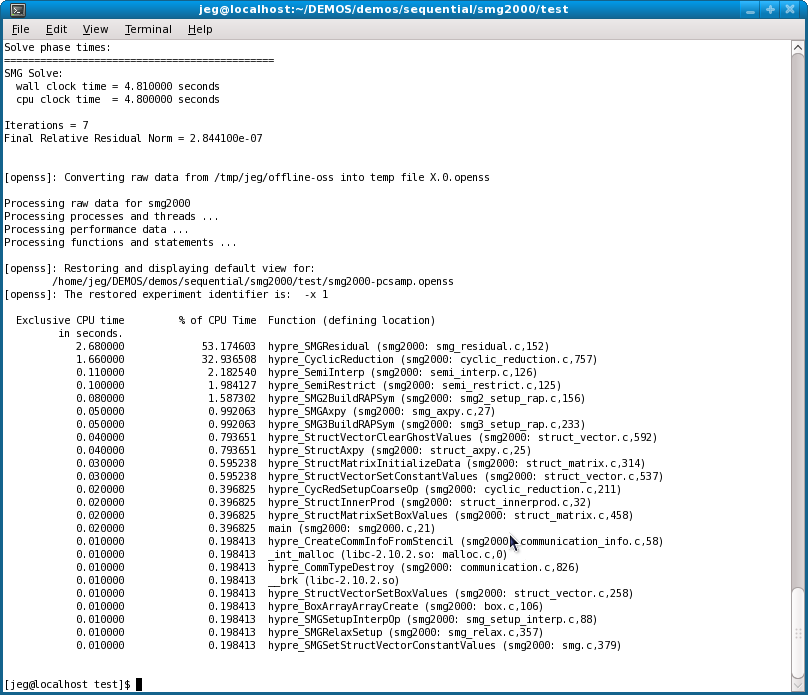 Performance Data
Default view: by Function
Paradyn Week 2010
4/12/2010
35
Open|SpeedShop 
Performance Tool Status Update
Offline Experiment Outputs
Outputs from: osspcsamp “executable”
Normal program output while executable is running
The sorted list of performance information
A list of the functions taking the most time
The corresponding sample derived time for each function
A performance information database file (.openss file)
The database file contains all the information needed to view the data at anytime in the future without the executable(s).
Symbol table information from executable(s) and system libraries
Performance data openss gathered
Time stamps for when dynamic shared libraries were loaded and unloaded
Paradyn Week 2010
4/12/2010
36
Open|SpeedShop 
Performance Tool Status Update
Default GUI View
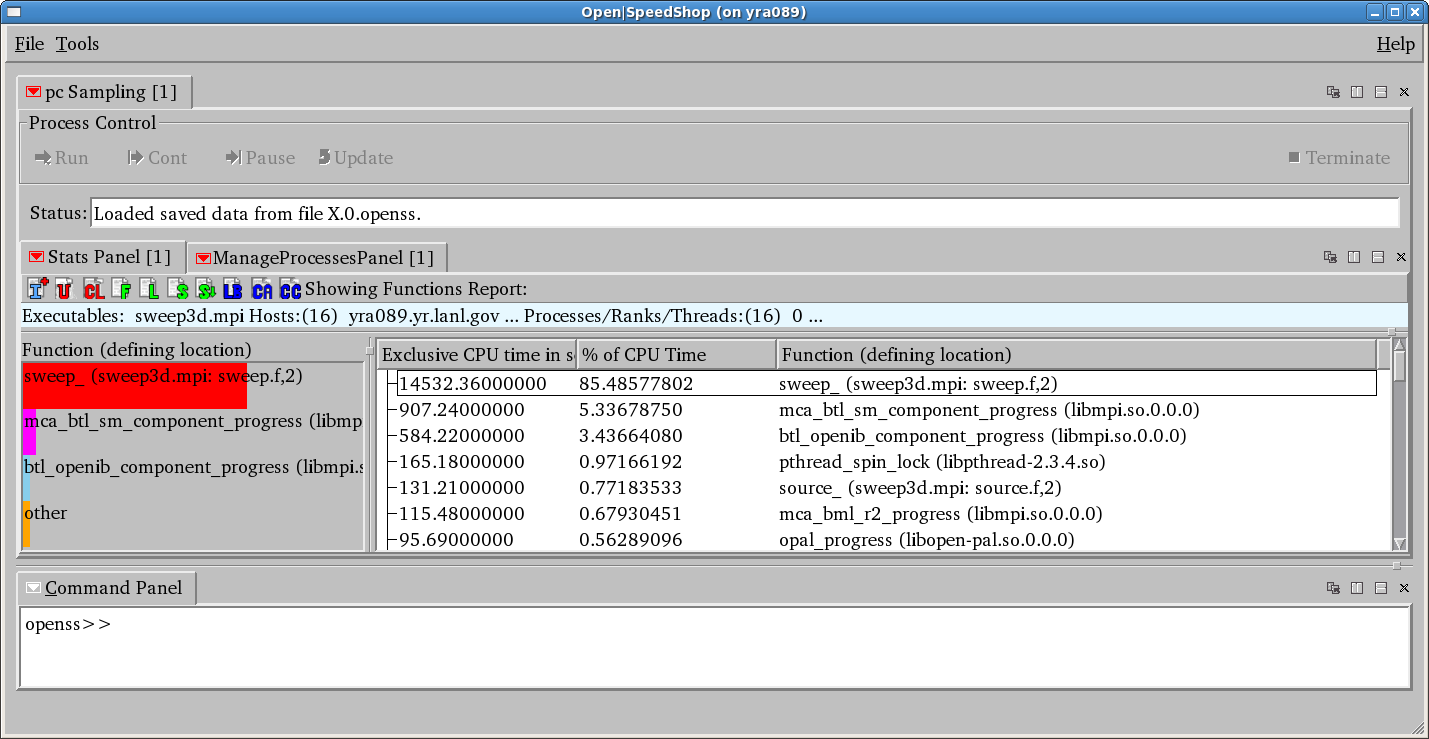 Toolbar to switch Views
Performance Data
Default view: by Function
Graphical Representation
Paradyn Week 2010
4/12/2010
37
Open|SpeedShop 
Performance Tool Status Update
Associate Source and Performance Data
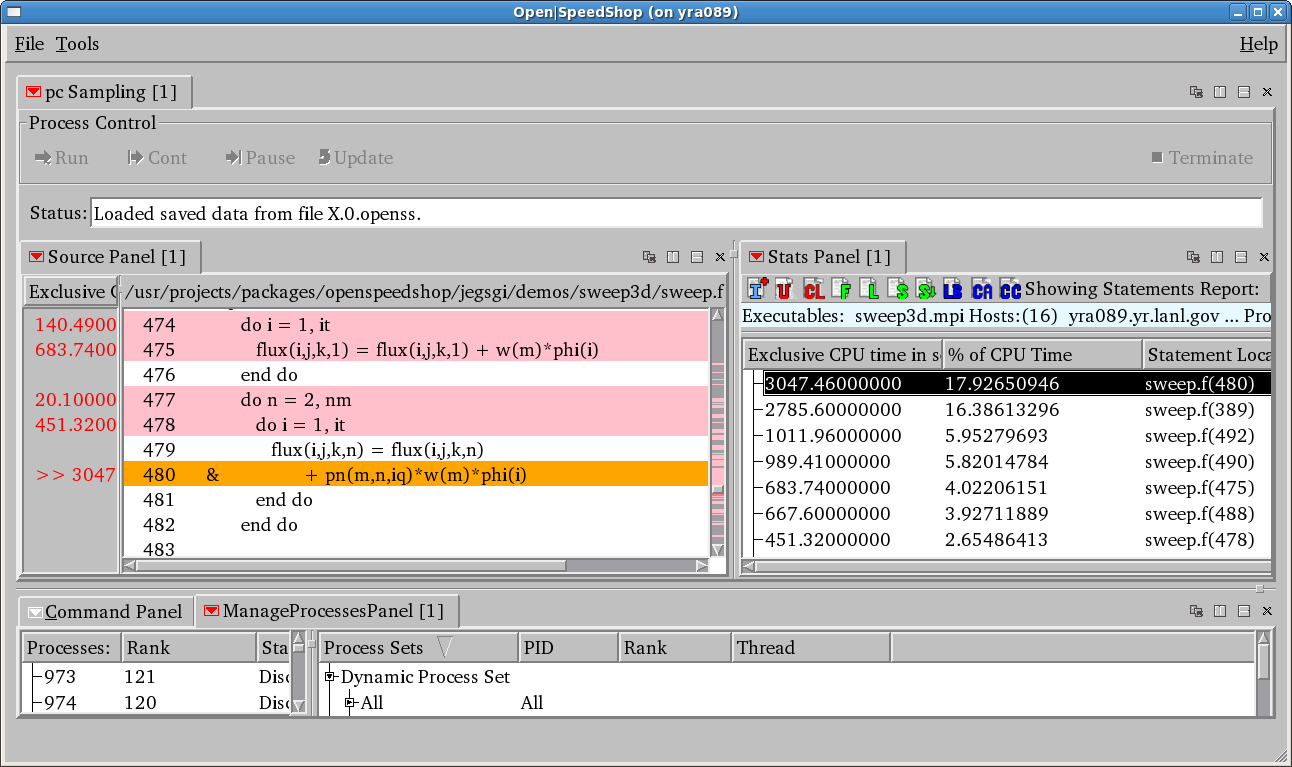 Use window controls
to split/arrange windows
Double click to open
source window
Selected performance data point
Paradyn Week 2010
4/12/2010
38